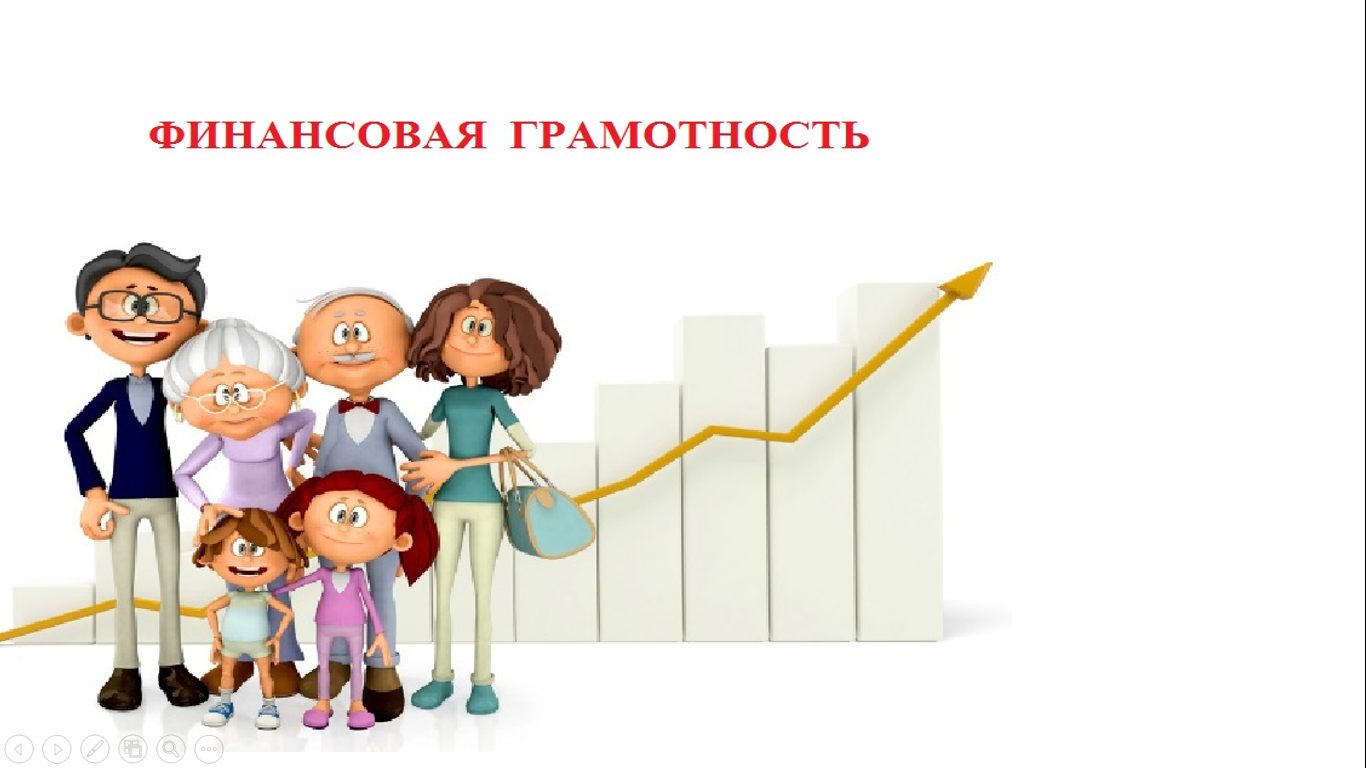 Информация по финансовой грамотности в телеграм-канале «ФинЗОЖ эксперт»: https://t.me/FinZozhExpert
Ссылка для ознакомления с методическими материалами по финансовой грамотности:   https://МОИФИНАНСЫ.РФ
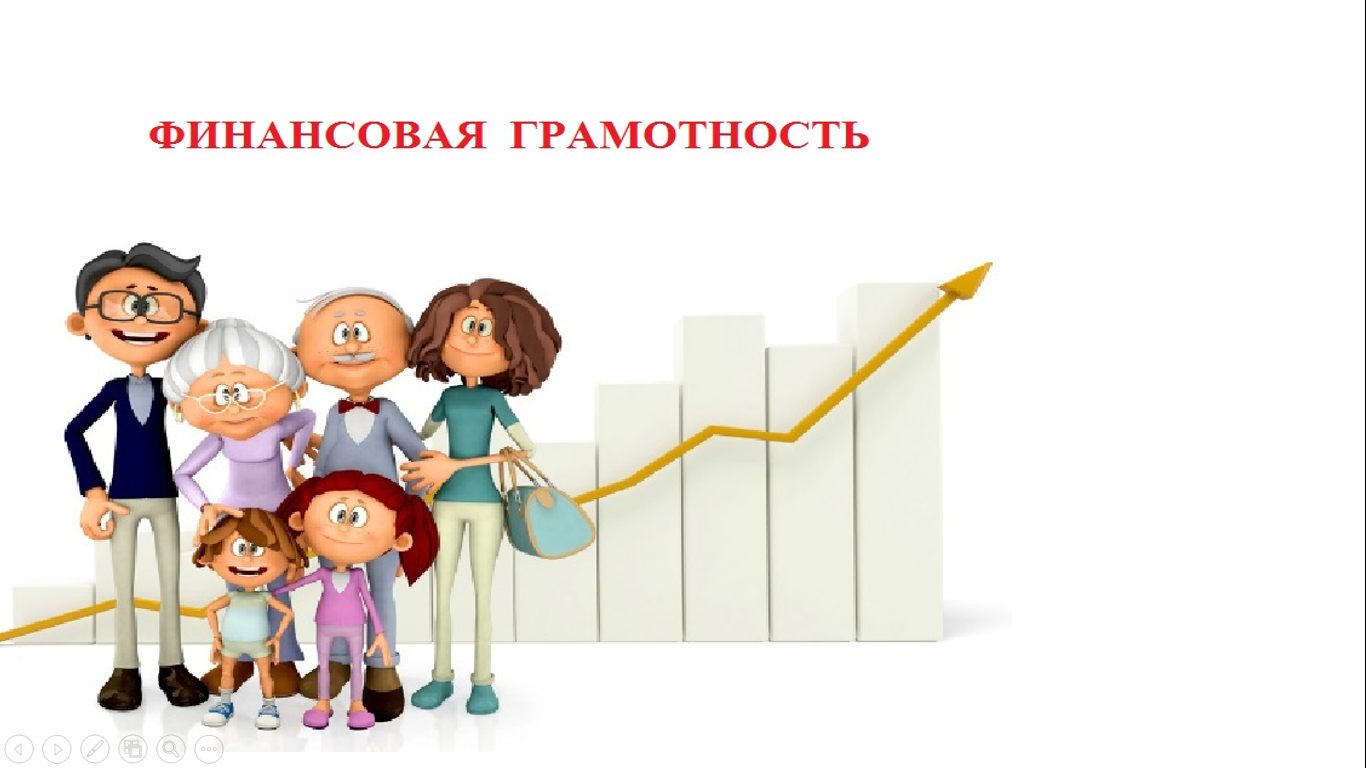 Проведение Всероссийской Недели финансовой грамотности для детей и молодежи 2022 года под общим названием «Мy Money Fest» в период с 21 марта по 15 апреля 2022 года в формате образовательного онлайн фестиваля. Основной массив данных мероприятий пройдет в период с 04 по 10 апреля 2022 года на портале «Моифинансы.рф». Основная целевая группа – дети, молодежь, родители и педагоги.
Ссылки на макеты материалов находятся в Руководстве участника Недели на портале «Моифинансы.рф» - 
Моифинансы.рф/my-money-fest/.
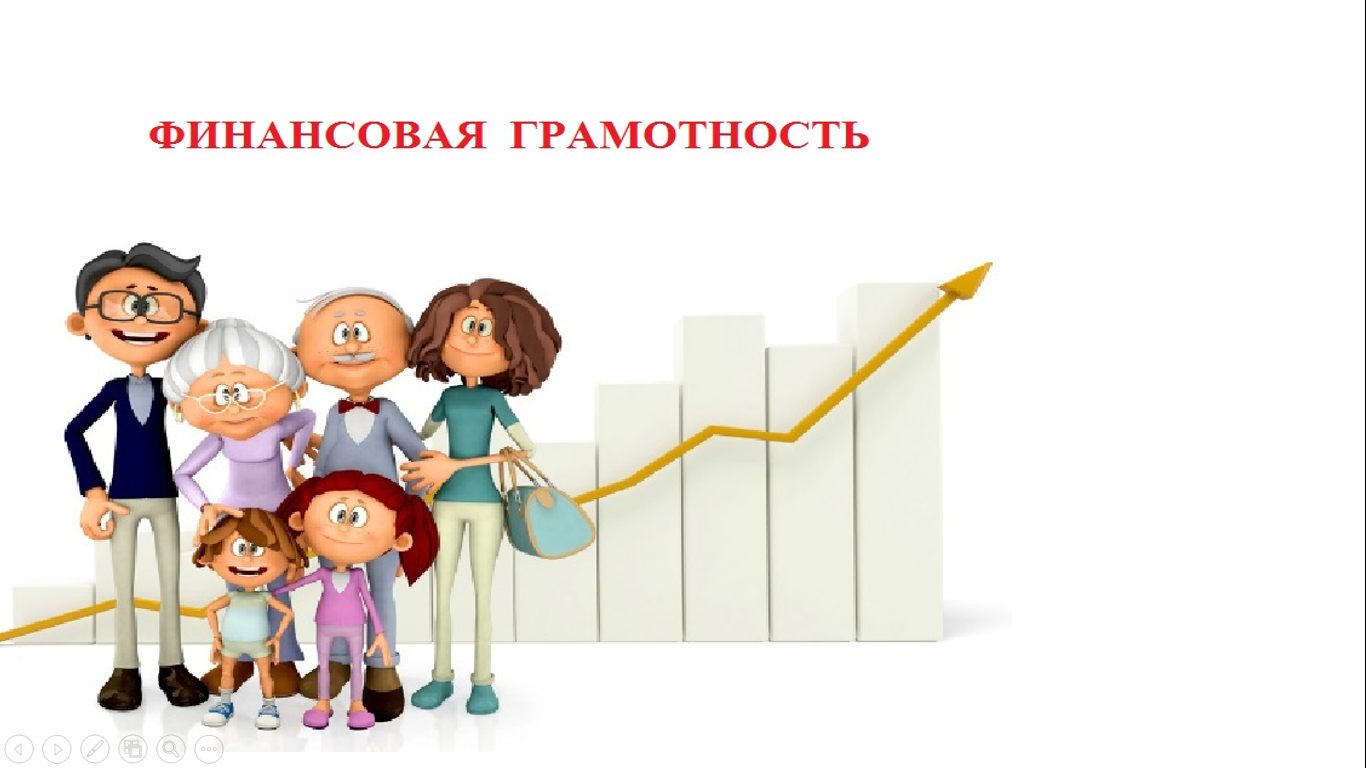 Мероприятия по финансовой грамотности в период с 20 января по 22 апреля:
 
Весенняя сессия онлайн-уроков: http://dni-fg.ru 
 
ДОЛ-игра: https://doligra.ru 
 
Вебинары «Грамотный инвестор»: http://dni-fg.ru/wiw 
С
1 по 31 марта проходит олимпиада по фин. грамотности: http://dni-fg.ru
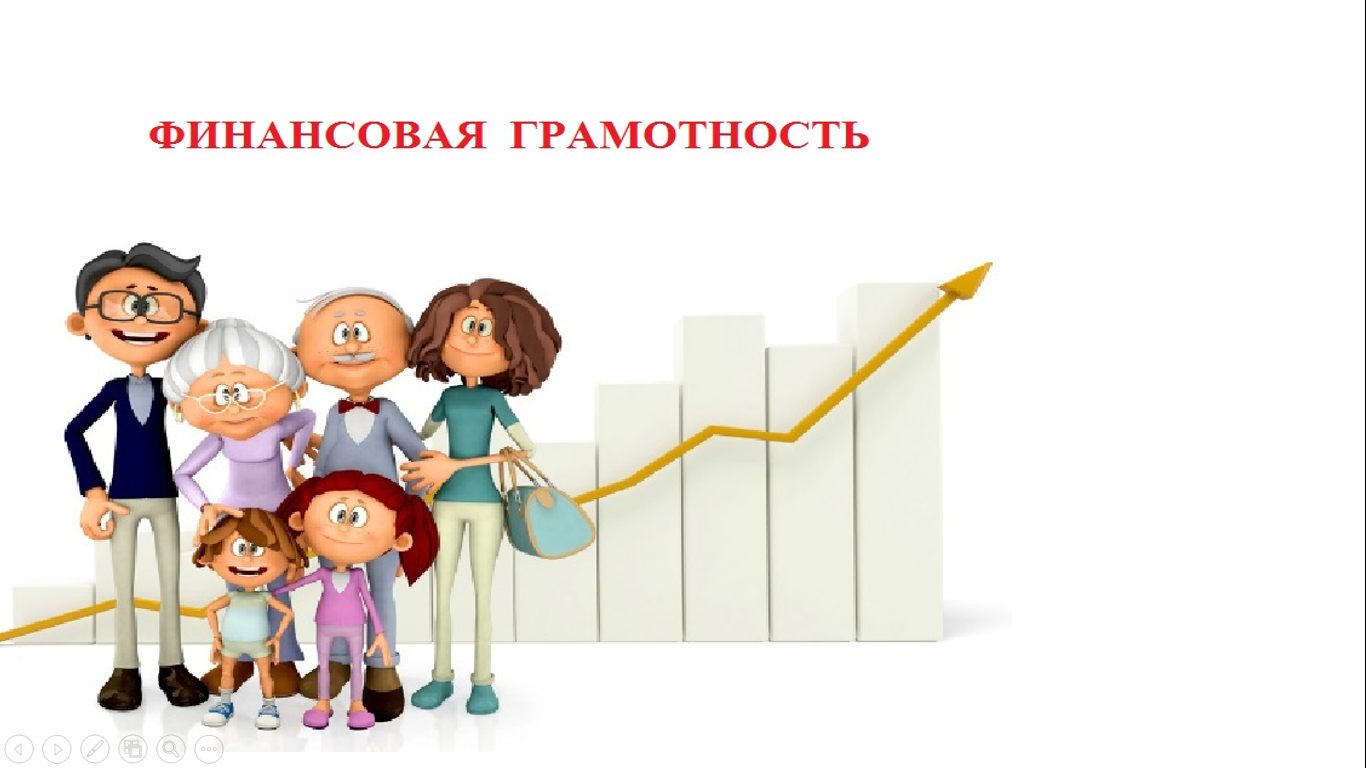 06.04.2022 года в 10.00 на странице «Мои финансы» https://vk.com/moifinancy    и странице «Смешарики» https://vk.com/smeshariki   будет проводиться конкурс для детей от Кроша и Гроша. 

Руководство для участников Недели финансовой грамотности для детей и молодежи, инструкция для участников конкурса для детей от Кроша и Гроша размещены на портале «Мои финансы» https://xn--80apaohbc3aw9e.xn--plai/my-money-fost/ 
(прямая ссылка на страницу: https://моифинансы.рф/my-money-fest/   ).
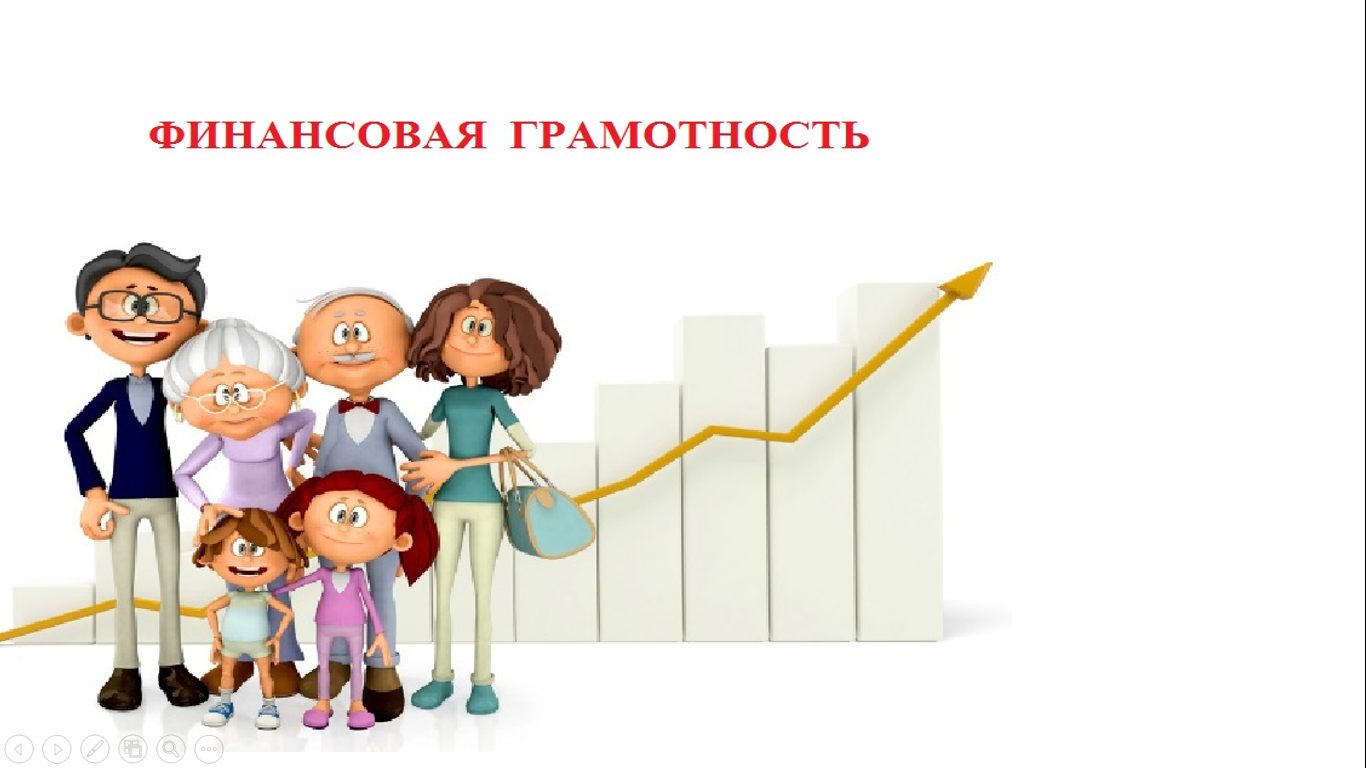 Участие в Марафоне по налоговой грамотности «Наши налоги - достойное будущее страны!».
Марафон проводится в три этапа с 25.02.2022г. по 17.11.2022г.

Участники от Белогорского района:
МБОУ «Гимназия №1 им. К.И. Щёлкина»
МБОУ «Цветоченская СШ им. К.С. Трубенко»
МБОУ «Русаковская СШ»
МБОУ «Крымрозовская СШ»
МБОУ «Муромская СШ»